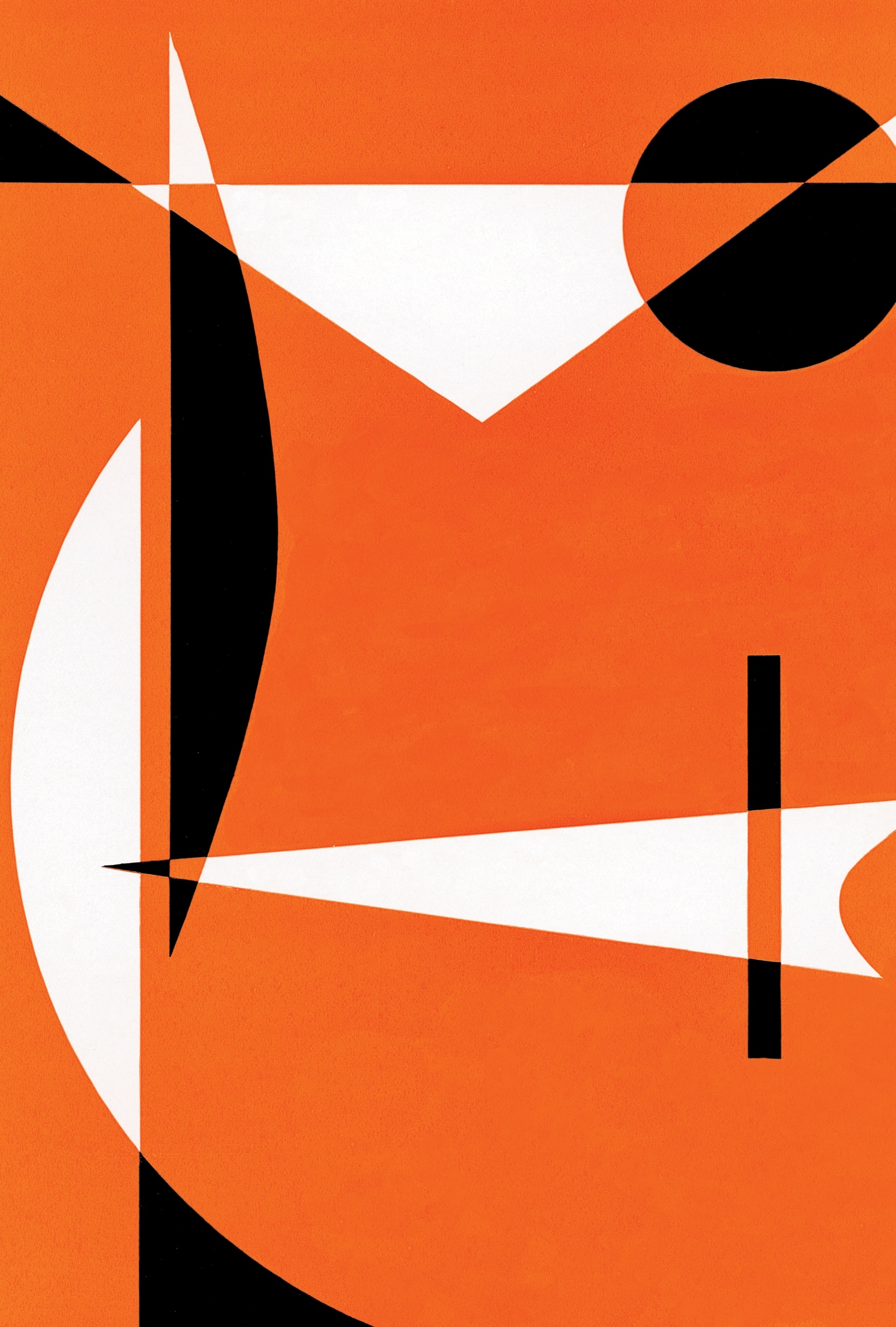 BÀI 2THỰC HÀNH VỀ CÁC PHÉP TOÁN BIT VÀ HỆ NHỊ PHÂN
Sit Dolor Amet
Bài 1. Chuyển đổi biểu diễn số ở hệ thập nhân sang hệ nhị phân
Chuyển số 44 ở hệ thập phân thành số ở hệ nhị phân bằng cách thực hiện theo hướng dẫn từng bước trong bảng sau:
=> 44 (ở hệ 10) = 101100 (ở hệ 2)
Bài 2. Cộng và nhân hai số nhị phân
Thực hiện phép cộng và nhân hai số nhị phân. Tạo bảng (ít nhất 3 bảng) theo mẫu bên:
Ghi chú: Ở cột 2, hàng 1, hàng 2 là các số nhị phân tùy chọn, tương ứng với x và  y mỗi số có độ dài không ít hơn 3 bit
	Trong bảng em vừa tạo ra, hãy tính và điền kết quả vào hàng 3 và hàng 4 kết quả tương ứng với phép cộng và phép nhân
Ví dụ:
Bài 3. Tính số bù của một số nhị phân
a) Cho số nhị phân x. Kết quả của phép toán NOT x kí hiệu là    . Ta gọi      là số bù 1 của x. Em hãy viết số bù 1 của số 44 ở hệ nhị phân.
b) Cho số nhị phân x. Kết quả của phép toán    + 1 gọi là số bù 2 của x. Em hãy viết số bù 2 của số 44 ở hệ nhị phân
Bài 3. Tính số bù của một số nhị phân
a) Số bù 1 của số 44 ở hệ nhị phân?
44 = 101100 => số bù 1 của 44 là not (101100) = 010011
b) Số bù 2 của số 44 ở hệ nhị phân? = số bù 1 của 44 + 1
= 010011 + 1 = 010100
Bài 4. Khám phá ý nghĩa của số bù của một số nhị phân
Em hãy thực hiện phép cộng số nhị phân x có giá trị thập phân là 44 với số bù 2 của x và cho biết kết quả nếu quy ước độ dài dãy bit biểu diễn số nguyên trong máy là 1 byte.
Chú ý: Với quy ước độ dài dãy bit biểu diễn số nguyên cố định trước, kết quả phép cộng x với số bù 2 của x luôn bằng 0. Số bù 2 của x cũng là số đối của x. Trong máy tính, để biểu diễn số nguyên âm, người ta không viết thêm dấu trừ mà dùng cách chuyển số nguyên nhị phân thành số bù 2.
Lời giải:
Bài 5.
Một bài kiểm tra môn Tin học gồm 10 câu hỏi trắc nghiệm đúng – sai. Đáp án được biểu diễn bằng dãy 10 bit, kí hiệu là DapAn. Trả lời của thí sinh được biểu diễn bằng dãy 10 bit, kí hiệu là TraLoi.
- Em hãy dùng phép toán bit để tạo ra KetQua là dãy 10 bit, biểu diễn kết quả chấm từng câu hỏi, đúng là 1, sai là 0.
- Em hãy tính điểm cho thí sinh theo thang điểm 10
Lời giải: